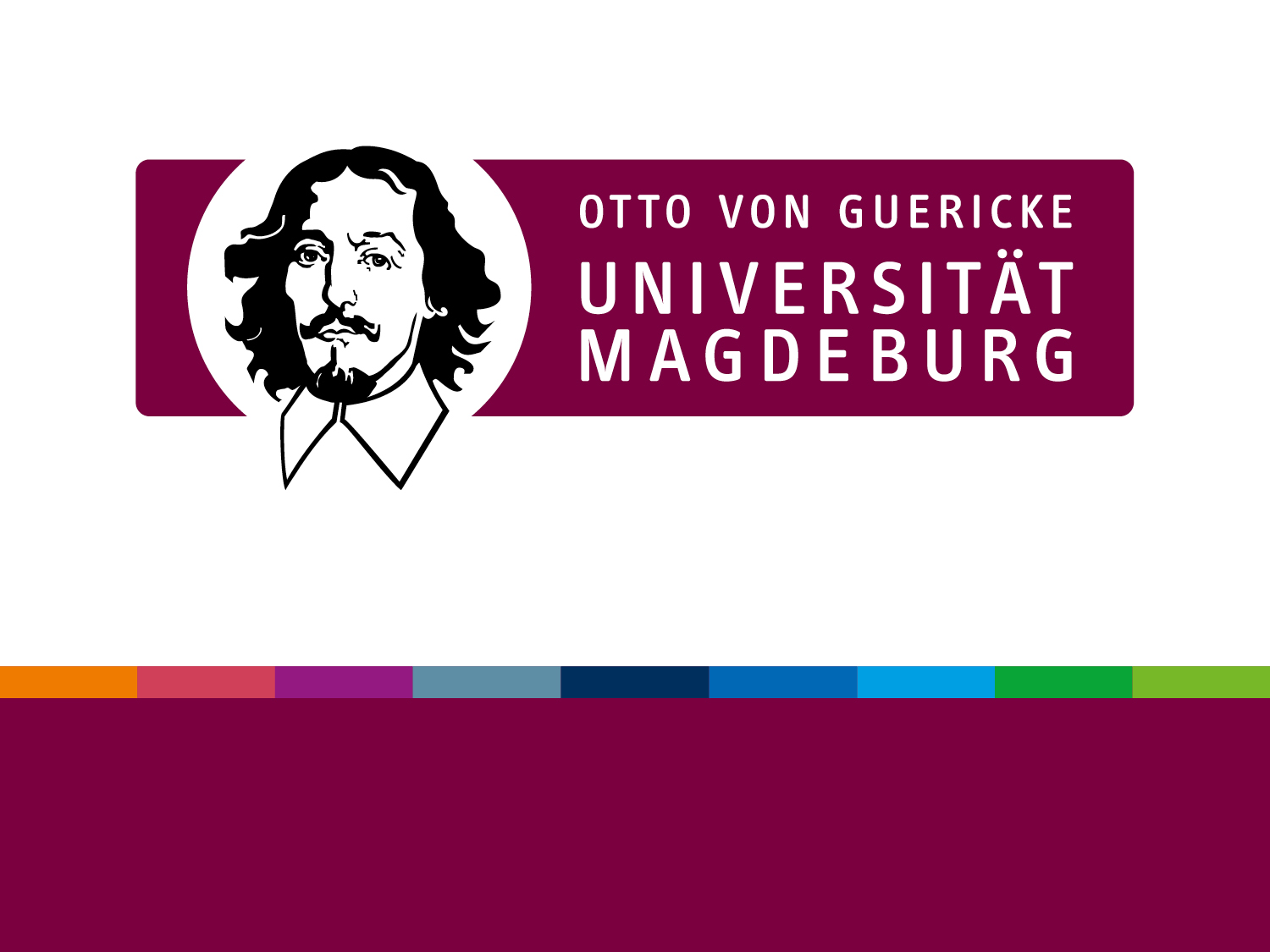 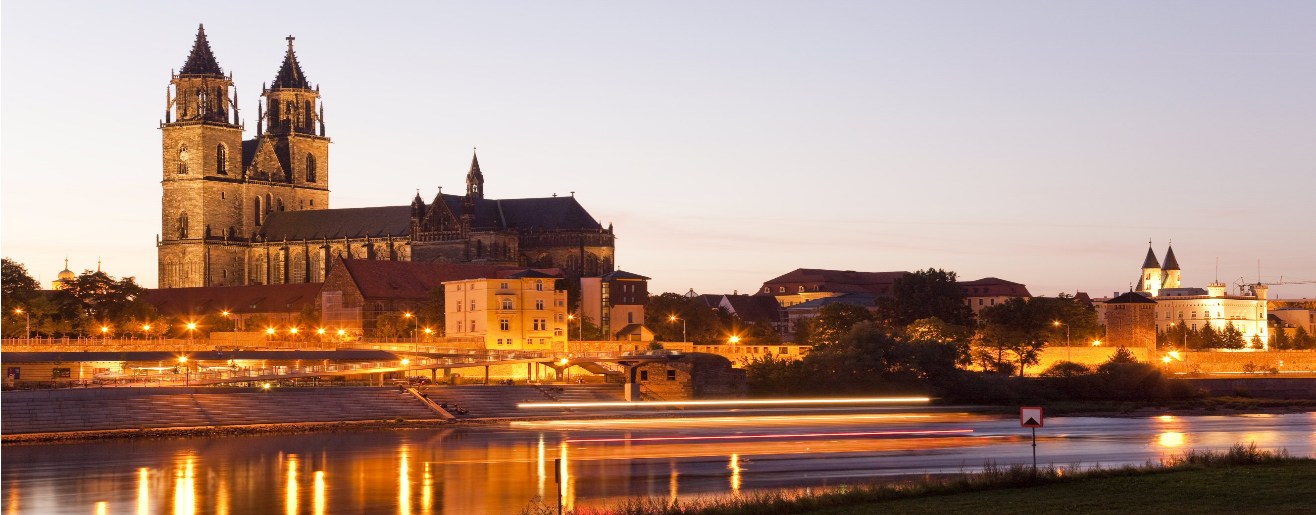 founded in 1993, in Magdeburg / Germany
 named after Otto von Guericke (1602-1686)
 14,427 students of which 2,297 international
 201 professors
 1,021 other academic staff
 847 non-academic staff
140 million EUR state funding
 52 million EUR third-party funding
 research cooperation: Max-Plack Institute, Frauenhofer Institute
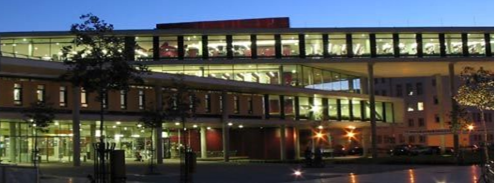 9 faculties: Electrical Engineering & Information Technology, Humanities, Social Science & Education, Computer Science, Mechanical Engineering, Mathematics, Medicine, Natural Sciences, Process & Systems Engineering, Economics & Management
 79 degree courses
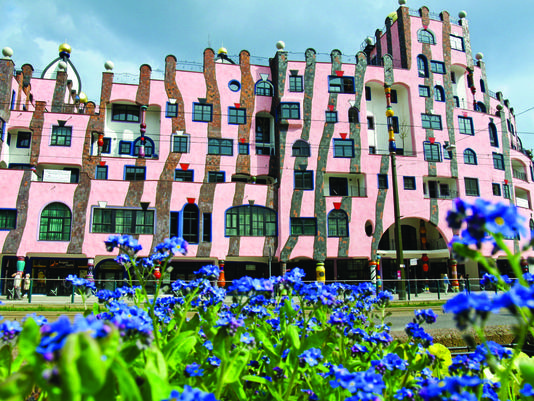 [Speaker Notes: http://www.magdeburg-tourist.de/media/custom/557_31_1_g.JPG?1340894975
http://www.skyline-panorama.de/images/panoramas/staedte/magdeburg/p_00783_stadtansicht-magdeburg-panorama.jpg]
Process & Systems Engineering Institutes and Departments
Institutes
Departments
Process Engineering (IVT)
Instrumental & Environmental Technology (IAUT)
Fluid Dynamics & Thermodynamics (ISUT)
Chemistry (ICH)
Chemical Engineering (CE)
Thermal Process Engineering (TVT)
Mechanical Process Engineering (MVT)
Bioprocess Engineering (BE)
Process Systems Engineering (PSE)
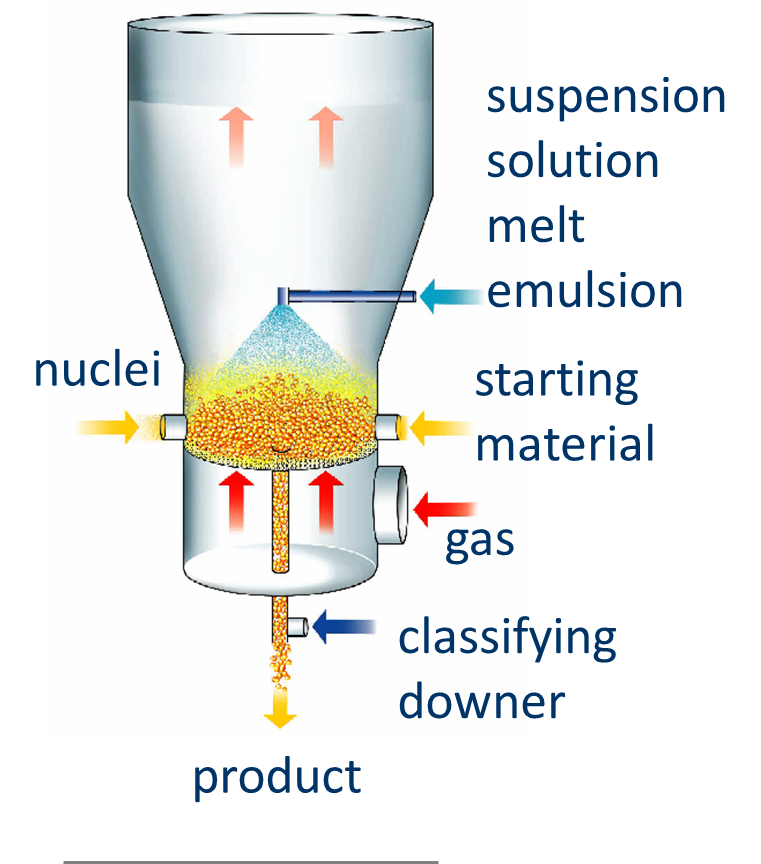 Chair of IVT / TVT
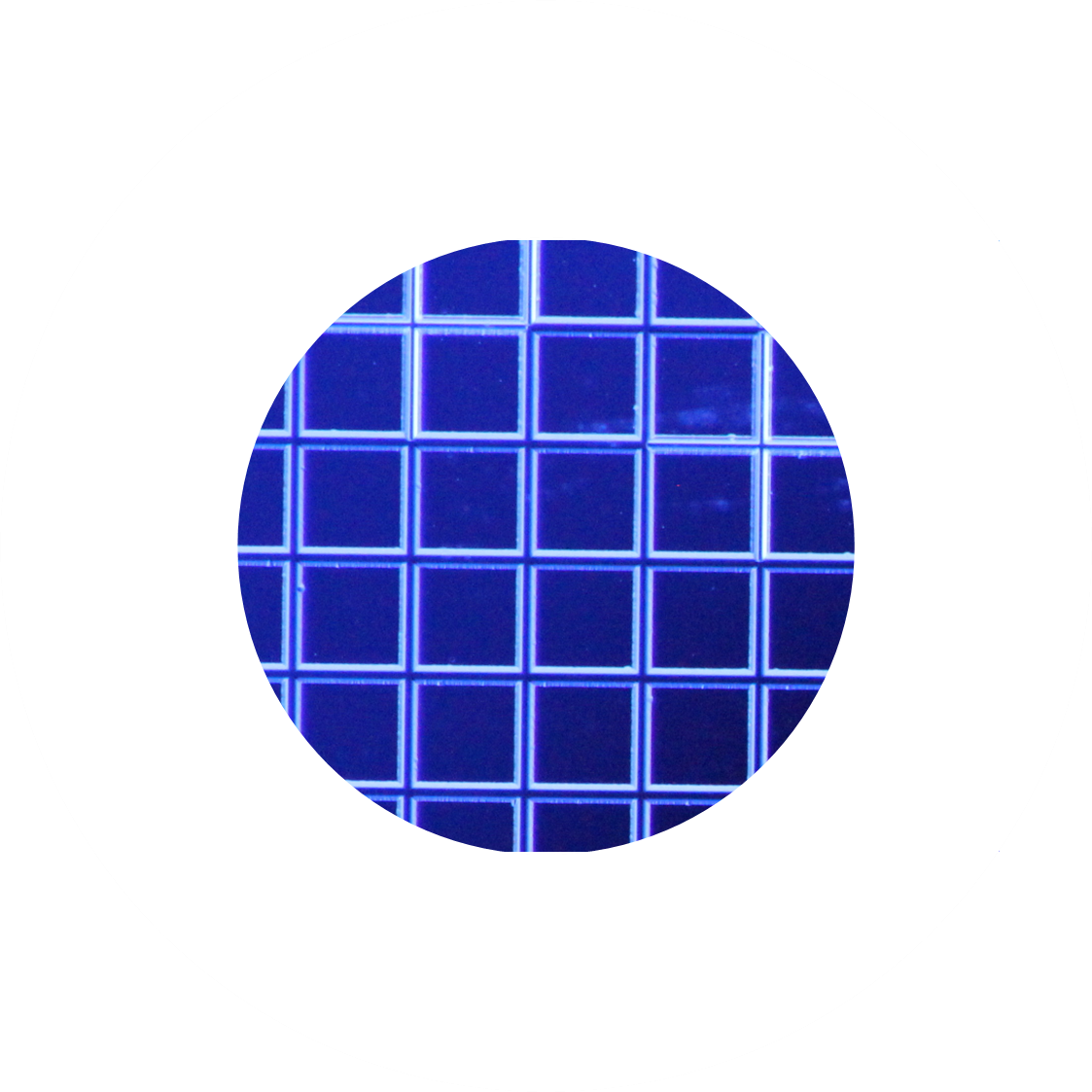 Particle Formulation in  Fluidized Beds
 Pore Networks
 Population Dynamics
 Regenerative Energies
17. – 21.10.2016
6th Staff Training Week, Aristotle University of Thessaloniki, Greece
Research AssistantM.Sc. Katja Meyer
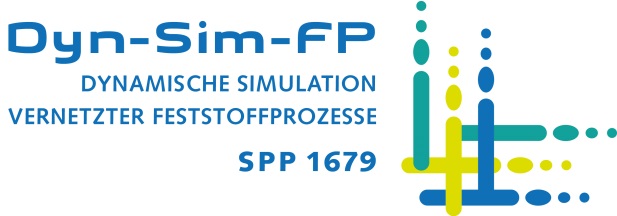 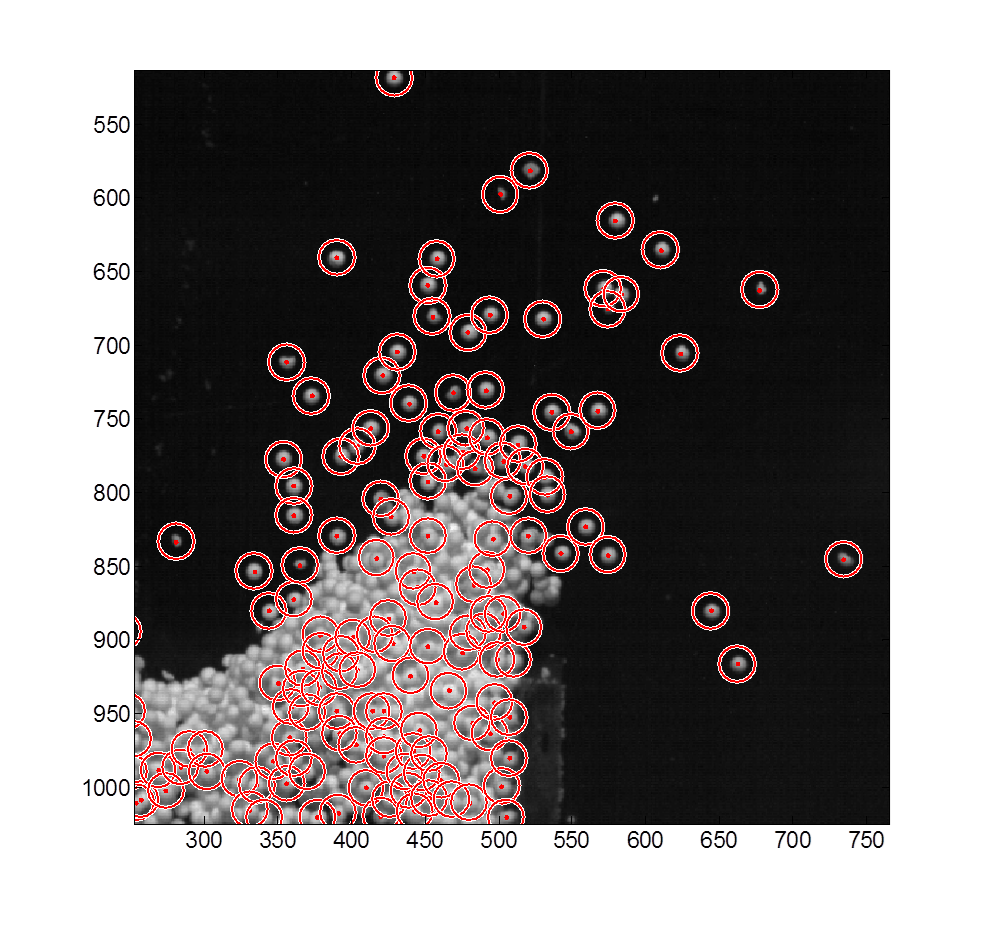 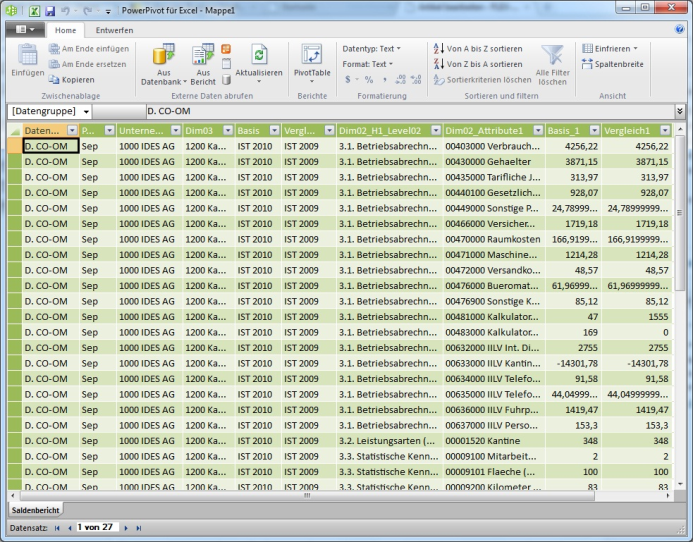 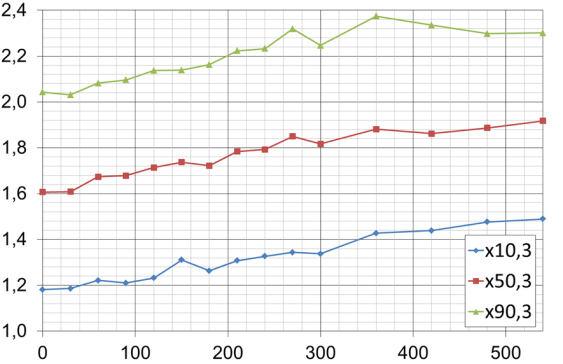 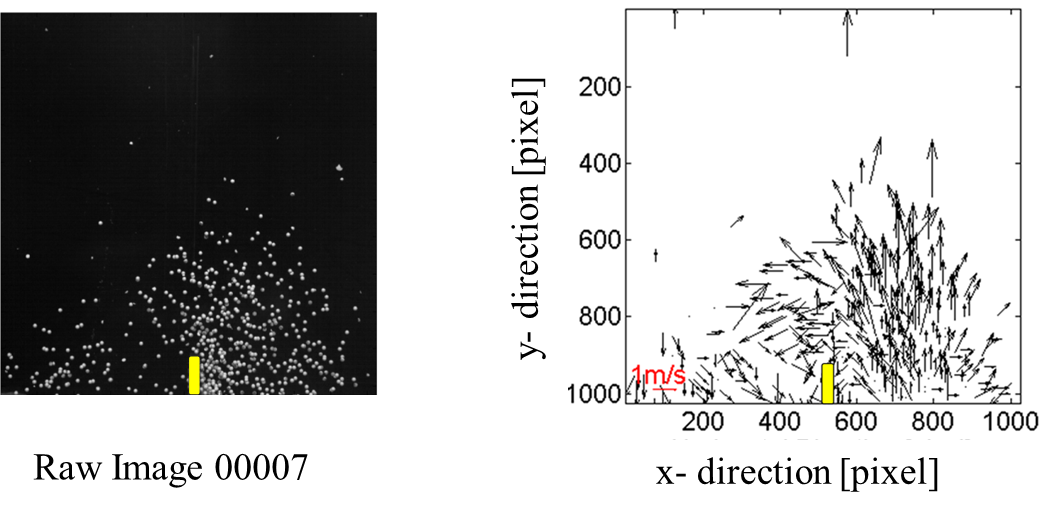 ‘‘Dynamic Population Model of Particle Formulation‘‘
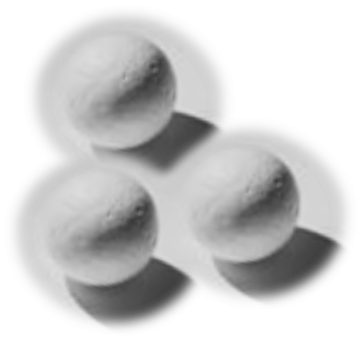 Contact Information:
Prof. Dr.-Ing. habil. E. Tsotsas
katja.meyer@ovgu.de
www.dynsimfp.de
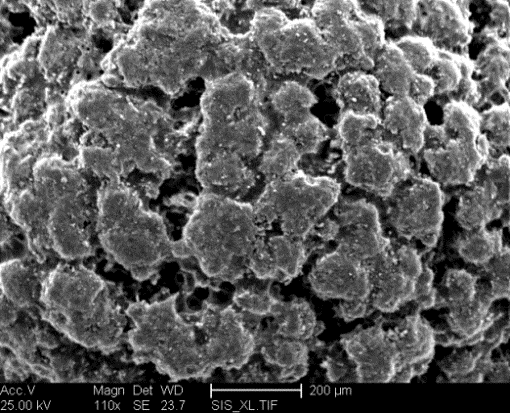 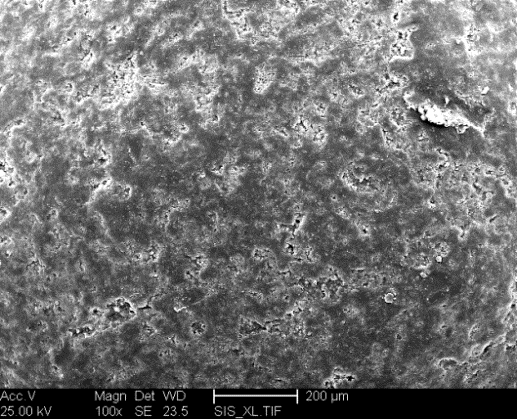 17. – 21.10.2016
6th Staff Training Week, Aristotle University of Thessaloniki, Greece
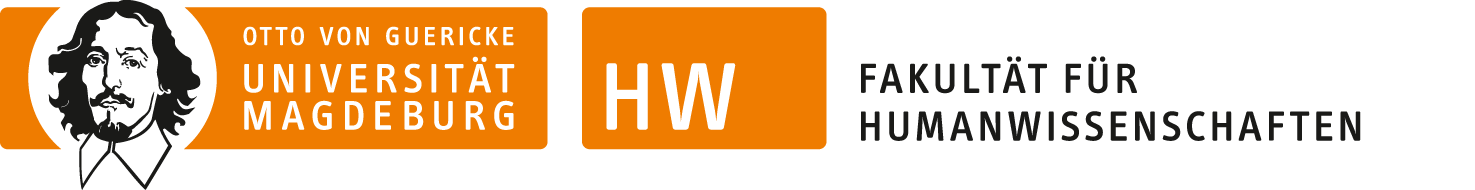 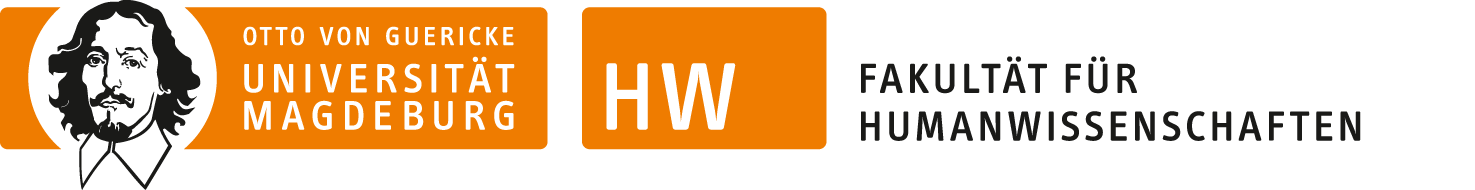 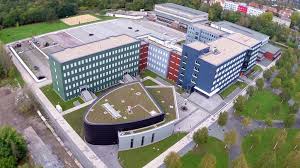 FACULTY OF HUMANITIES, SOCIAL SCIENCES & EDUCATION
Institutes
Institute I: Education, Vocation and Media 
Institute II: Society, Politics and Transformation
Institute III: Philology, Philosophy and 	    Sport Science
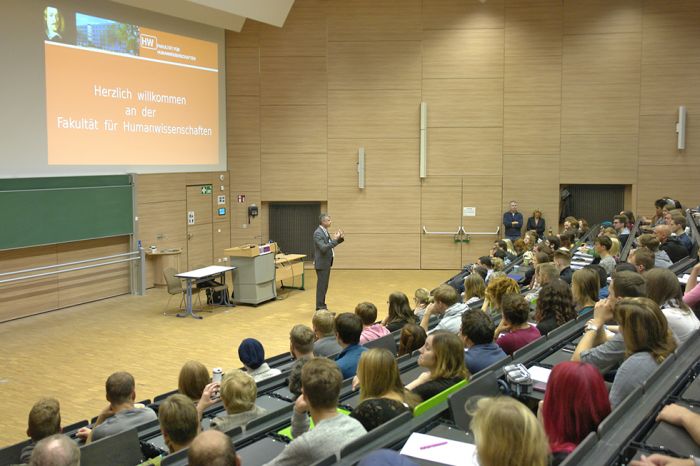 Departments, Institute III
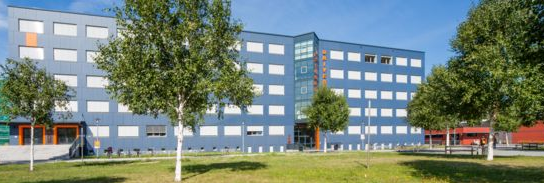 German Studies
Foreign Philologies: 
	English & Slavonic Studies
Philosophy
Sport Science
17. – 21.10.2016
6th Staff Training Week, Aristotle University of Thessaloniki, Greece
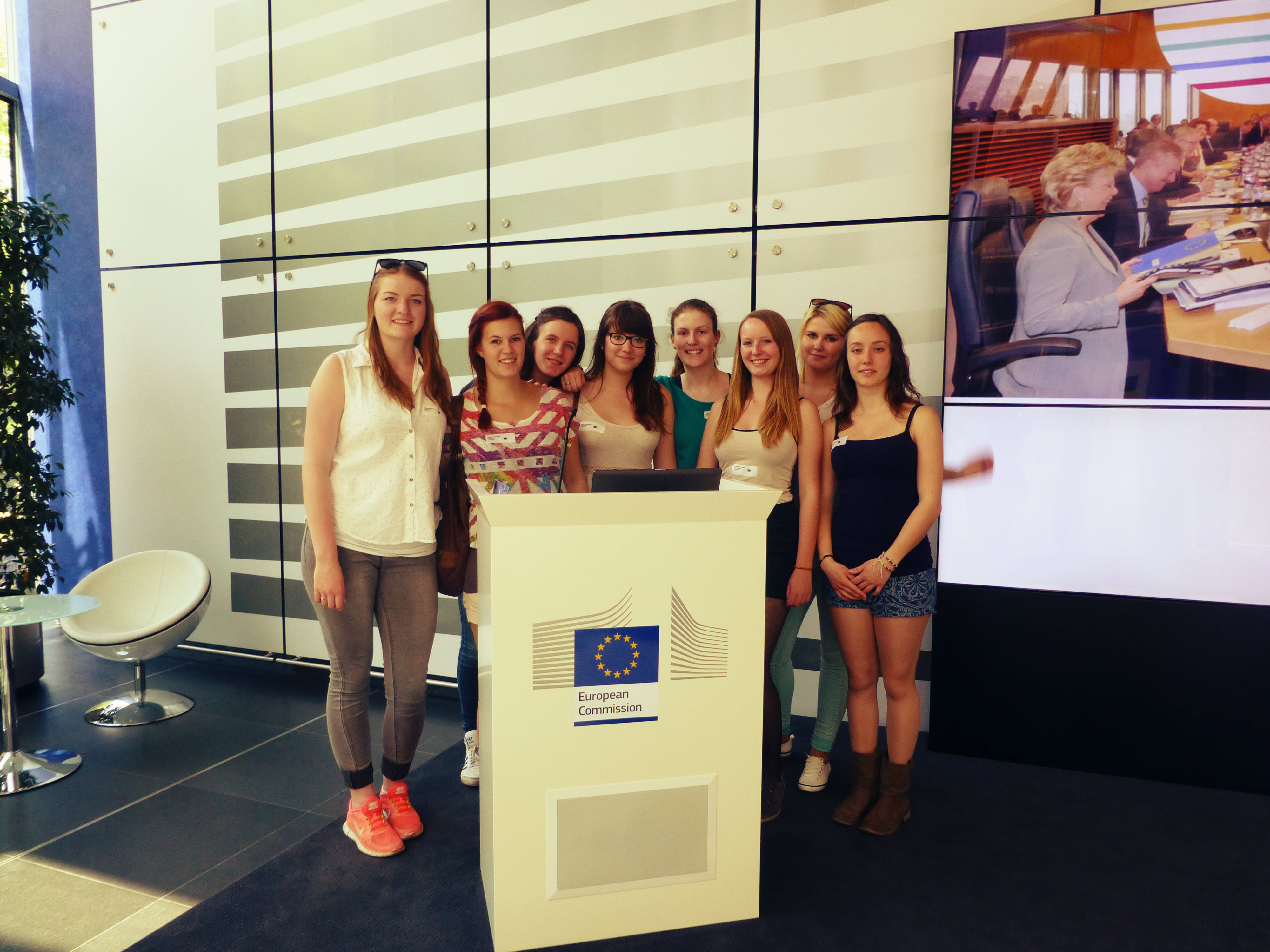 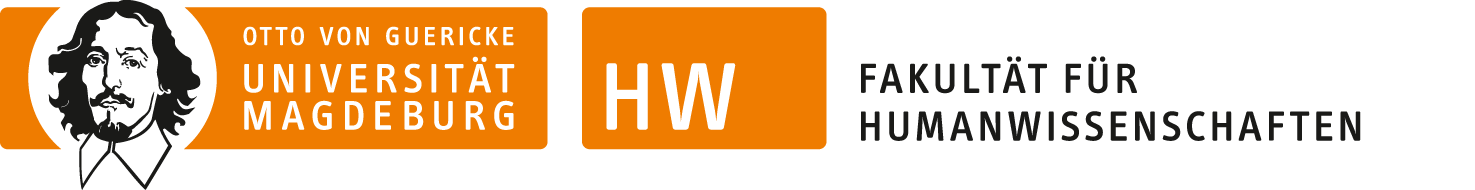 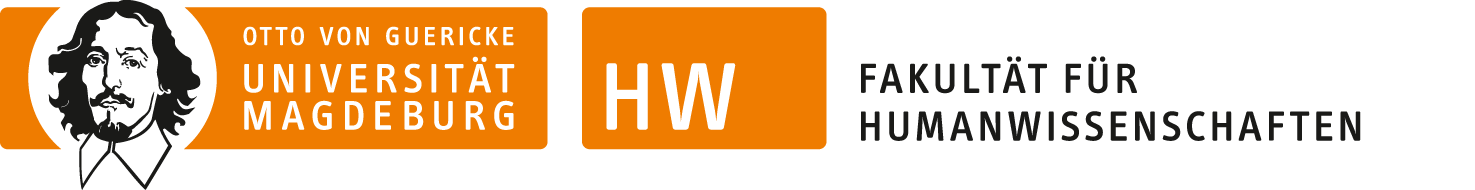 European Studies Programmes
European Studies
Tasks & Responsibilities
interdisciplinary study programmes BA (Extended), MA, Joint Degree (Cluj-Napoca / Romania)
 focus on Central and Eastern Europe
 cooperation between Faculty of Humanities, Social Science and Education, Faculty of Economics & Management and Centre for Language Ressources
 courses in politics, sociology, law, economicc and cultural studies
 obligatory (BA) or optional (MA) semester abroad (Erasmus+, DAAD or other funding)
 one (MA) or two (BA) foreign languages
 internship / practical work placement
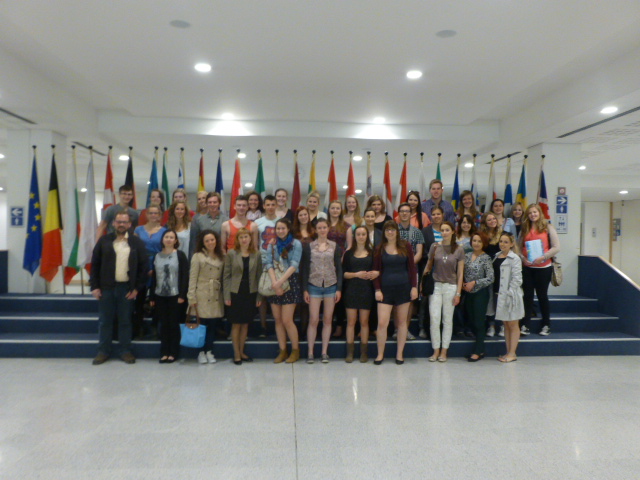 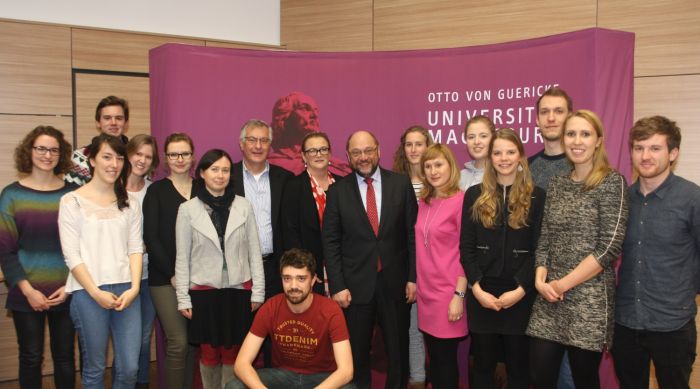 17. – 21.10.2016
6th Staff Training Week, Aristotle University of Thessaloniki, Greece
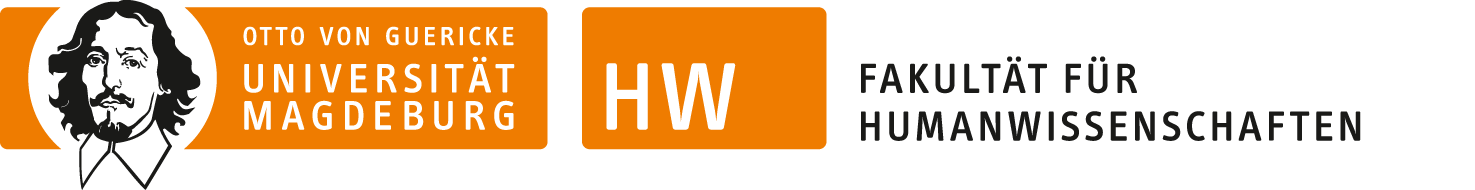 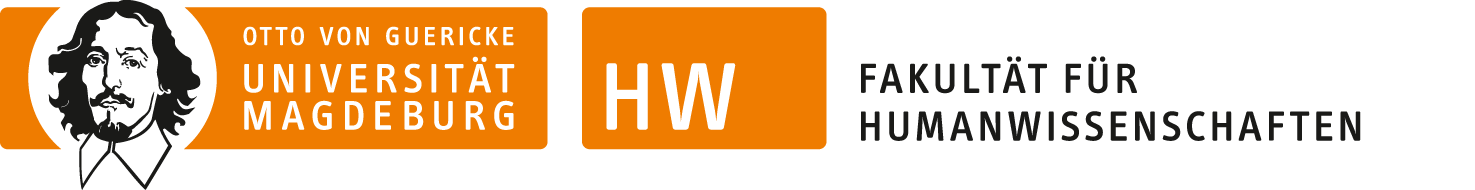 European Studies
Tasks & Responsibilities
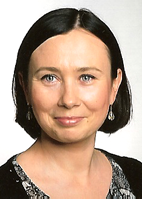 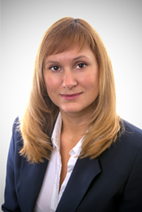 Agnieszka 
Zawadzka M.E.S.
Dr. phil. Tatjana 
Samostyan
Academic Coordinator of 
Erasmus+ and DAAD exchange programs 
 Inter-Institutional Agreements (IIAs), student/staff exchanges
 liaising with current and potential future partner institutions
 organization of the obligatory study abroad in BA&MA European Studies  Programs
 providing advice and guidance to students within the exchange programs
 selecting students for outward exchange mobility
 teaching undergraduate and post-graduate courses in Cultural Studies and Russian as a Foreign Language
 Member of Institute Council
	tetyana.samostyan@ovgu.de
Coordinator of European Studies programmes (BA, MA)
 advice and support for students and applicants
 cooperations with partner universities in Poland within Erasmus+ and other exchange programmes: support for outgoing and incoming students, as well as incoming teaching staff
 teaching Polish language and culture
 organization of educational trips and workshops (e.g. Poland, Brussels)
agnieszka.zawadzka@ovgu.de